HARP
Chez lui, seul
3ème   PS
Non, Harp ne le connaît pas
Un narrateur extérieur
Un inconnu
Le soir
De taille moyenne, dans les 40 ans, avec des biceps, il porte un pull-over, une casquette à visière, des baskets démodés et un jean large, il a une musette sur le côté dont la bandoulière de toile est nouée comme une ficelle, il a une barbe d’au moins 3 jours
Au présent
Une histoire
QUI?
Pour ne pas dire qu’il est seul
De temps
QUAND?
Des indicateurs
Il note = il remarque
C’est alors que
Le visiteur
À ce moment
De logique
Mots de reprise
Mais, c’était en fait, en plus
On : l’homme
Mots de reprise
Il: l’homme
Des paragraphes
Cela : le fait de voir l’homme gigantesque
Pour désigner l’homme
Le : l’homme
Il : l’homme
L’ : l’homme
on
L’étranger
il
Il: l’homme
Tu: Harp
Il : Harp
qui
le
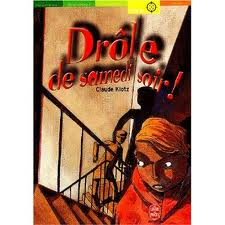 je: l’homme
Présentation de l’histoire : qui, où, quand
Ce type
Problème Un inconnu sonne à la porte du héros
Un homme
Description de l’homme
on
La rencontre entre l’homme et Harp
Le visiteur
 
Harp est un jeune garçon que ses parents ont laissé seul à la maison pour la soirée.
 
C’est alors que l’on sonne à la porte. Harp met les doigts sur le bouton de la porte, le tourne et ouvre. Un homme attend et ne part pas. Qui est-ce ?
Il parait gigantesque à Harp, mais cela doit être un effet de la lune ; on voit mal où s’arrête le sommet de sa tête sur le fond sombre des arbres.
L’étranger avance d’un pas et vient aussitôt dans l’entrée. Harp peut mieux le voir ; il est certain de ne l’avoir jamais rencontré. C’est en fait un homme de taille moyenne, dans les quarante ans, ses biceps roulent sous le pull-over. Il porte une casquette à visière, des baskets démodées et un jean trop large. Il a une musette sur le côté. Harp note que la bandoulière de toile est nouée comme une ficelle. En plus ce type ne doit pas s’être rasé depuis trois jours.
« Tu es seul, petit ? » dit-il.
Harp veut répondre : « Oui » et il est presque étonné de s’entendre dire : « Non, mes parents sont en haut.
– Je peux monter ?
– Sûr », fait Harp. 
 
Claude Klotz, Drôle de samedi soir © Le Livre de Poche Jeunesse, 1979.
L’homme
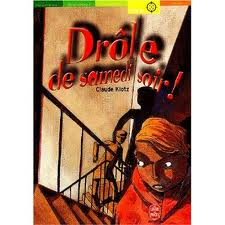 Harp
L’homme
Harp
Le visiteur
 Harp est un jeune garçon que ses parents ont laissé seul à la maison pour la soirée.
 C’est alors que l’on sonne à la porte. Harp met les doigts sur le bouton de la porte, le tourne et ouvre. Un homme attend et ne part pas. Qui est-ce ?
Il parait gigantesque à Harp, mais cela doit être un effet de la lune ; on voit mal où s’arrête le sommet de sa tête sur le fond sombre des arbres.
L’étranger avance d’un pas et vient aussitôt dans l’entrée. Harp peut mieux le voir ; il est certain de ne l’avoir jamais rencontré. C’est en fait un homme de taille moyenne, dans les quarante ans, ses biceps roulent sous le pull-over. Il porte une casquette à visière, des baskets démodées et un jean trop large. Il a une musette sur le côté. Harp note que la bandoulière de toile est nouée comme une ficelle. En plus ce type ne doit pas s’être rasé depuis trois jours.
« Tu es seul, petit ? » dit-il.
Harp veut répondre : « Oui » et il est presque étonné de s’entendre dire : « Non, mes parents sont en haut.
– Je peux monter ?
– Sûr », fait Harp.
était
Avaient laissé
mit
sonna
attendait
tourna
ouvrit
paraissait
devait
voyait
S’arrêtait
était
put
vint
avança
était
portait
roulaient
nota
avait
devait
était
dit
voulait
fut
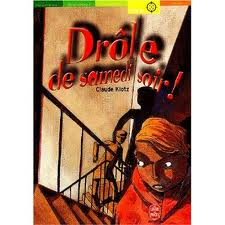 fit
COLLECTES

IMPARFAIT
Un homme attendait et ne partait pas. 	
Cela devait être un effet de la lune.
On voyait mal.		
Ses biceps roulaient sous le pull-over.		
Il était certain.
Il portait une casquette à visière. 		
Il avait une musette sur le côté.
-----------------------------------------------------------------------------------
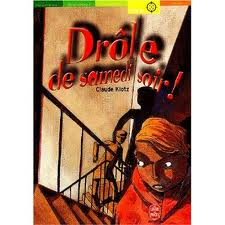 Compte les phrases (2ème paragraphe)!
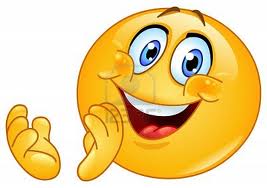 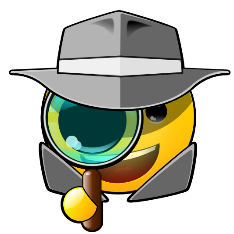 4 phrases
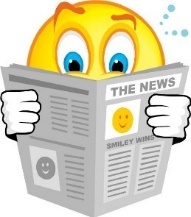 Des points
Interrogatives !
. ? :
LES PHRASES
Qui est-ce ?
Tu es seul, petit ?
Je peux monter?
«  » et -
Le visiteur
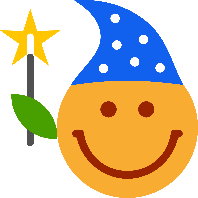 «  » quand la 1ère personne parle
- Quand on change de personne
Est-ce que je peux monter?
Négatives!
Puis-je monter?
Un homme (…) ne part pas.
Est-ce que tu es seul, petit?
Un homme part.
Es-tu seul, petit?
(…) de ne l’avoir jamais rencontré
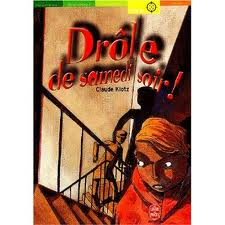 Ce type ne doit pas s’être rasé
(…) de l’avoir déjà rencontré
Ce type doit s’être rasé
Composer une phrase
sonne
à la porte
un étranger de taille moyenne
chez Harp
un soir
Un étranger de taille moyenne sonne un soir, chez Harp.
Un soir, chez Harp, un étranger de taille moyenne sonne à la porte
Chez Harp, un étranger de taille moyenne sonne à la porte, un soir.
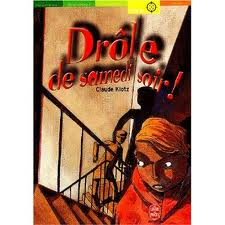 Sujet (de qui on parle) – Prédicat (ce qu’on dit du sujet) + verbe – CP
Mes parents sont en haut.
ils
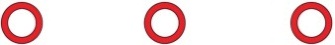 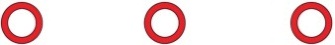 être
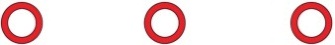 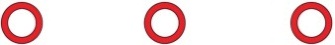 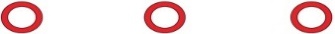 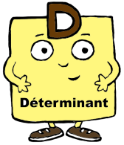 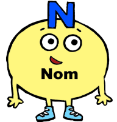 il
Devant la porte, un homme regarde Harp.
regarder
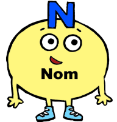 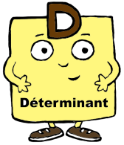 où
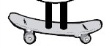 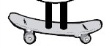 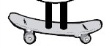 Harp ouvre la porte.
il
ouvrir
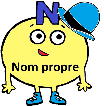 L’homme avait une musette sur le côté.
il
avoir
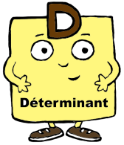 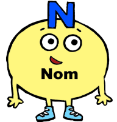 où
quand
Aussitôt, l’homme est venu dans l’entrée.
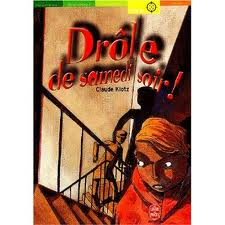 venir
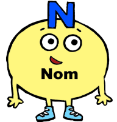 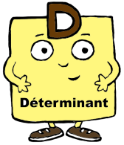 il
Un homme regarde Harp devant la porte.
L’homme avait, sur le côté, une musette.
L’homme est venu, aussitôt, dans l’entrée.
ATTENTION!
Mes parents sont en haut.
Sont mes parents en haut
On ne peut pas déplacer les mots du prédicat!
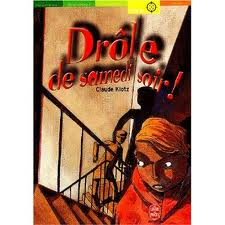 Observe et transforme
La femme parait gigantesque
L’homme parait gigantesque
Les hommes paraissent gigantesques
paraitre
Les femmes paraissent gigantesques
elle était certaine
Il était certain
elles étaient certaines
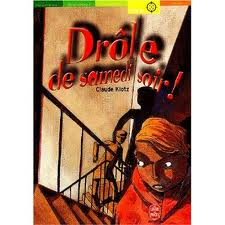 Ils étaient certains
être
COLLECTES

-----------------------------------------------------------------------------------
COMPLEMENTS:
Il avait une musette sur le côté.
Aussitôt, l’homme est venu dans l’entrée.
-----------------------------------------------------------------------------------
GROUPES VERBAUX 1:
Il avait une musette sur le côté.
 Harp ouvre la porte.
Mes parents sont en haut.
-----------------------------------------------------------------------------------
GROUPES VERBAUX 2:
L’homme parait gigantesque à Harp. La femme parait gigantesque à Harp.
Les hommes paraissent gigantesques à Harp. Les femmes paraissent gigantesques à Harp.
Il était certain. Ils sont certains. Elle est certaine. Elles sont certaines.
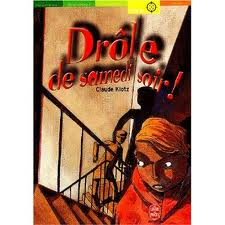 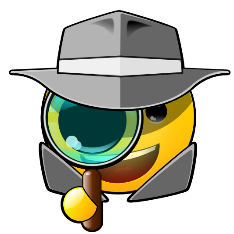 DES PRONOMS
On, il, tu, je
Le, l’
Des verbes à l’infinitif
NOMS PROPRES
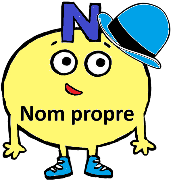 LES GROUPES NOMINAUX
Être, voir, avoir, répondre, s’entendre, dire, monter
HARP
Le visiteur
Des GN avec des déterminants différents
Un jeune garçon
Ses parents
La maison
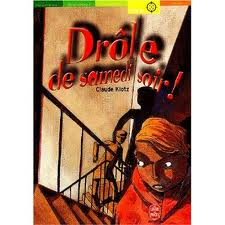 Le bouton
Les doigts
L’étranger
Sa tête
Des arbres
Des GN : retrouve le NC, son déterminant, et l’adjectif
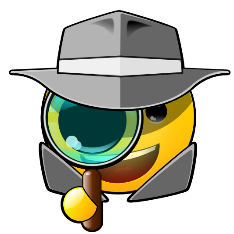 Un jeune garçon
Sa tête
Harp
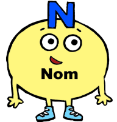 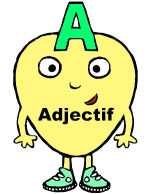 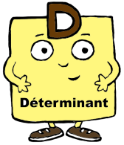 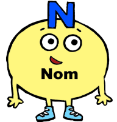 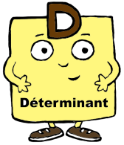 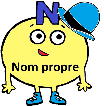 Des arbres
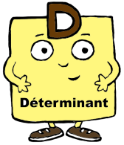 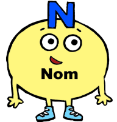 Des baskets démodées
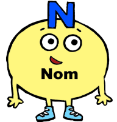 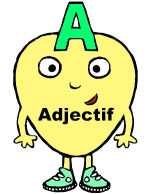 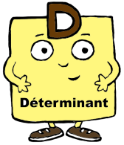 Un jean exagérément large
Un jean trop large
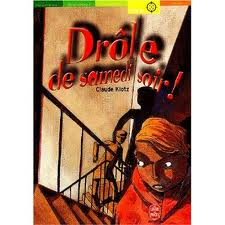 Un jean vraiment large
COLLECTES
-----------------------------------------------------------------------------------
GROUPES NOMINAUX 1
sa tête		/ ses biceps		/ l’étranger	/mes parents Harp
ce type		/ un jean trop large		/des baskets démodées
-----------------------------------------------------------------------------------
GROUPES NOMINAUX 2
le bouton de la porte	/le sommet de sa tête	/ la bandoulière de toile une casquette à visière
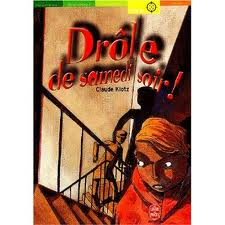